EPA C-8:   Psychopharmacology
12 Observations of Achievement
At least:
1 start & monitor LAI
1 start & monitor po Antipsychotic
2 start & monitor 2 different classes of Antidepressants
1 start & monitor Sedative/Hypnotic
1 start and/or monitor Lithium
1 start and/or monitor Clozapine
1 managing Benzodiazepine
1 managing Opioid Agonist Therapy
1 Mood Stabilizer other than Li+
1 agent to treat Mx-induced SEs
1 patient on multiple psychiatric Mx
2 patients in C/L setting
2 Child/Adolescent including start & manage 1 Stimulant
2 Older Adults, including 1 Cognitive Enhancer
1 Pregnant or Breastfeeding patient
Foundations EPAs
F1: Medical Presentations Relevant to Psych
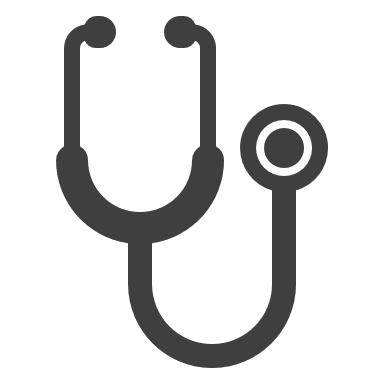 8
2 medical emergencies        1 intoxication  
1 overdose or w/drawal        1 neuropsychiatric          1 endocrine or metabolic
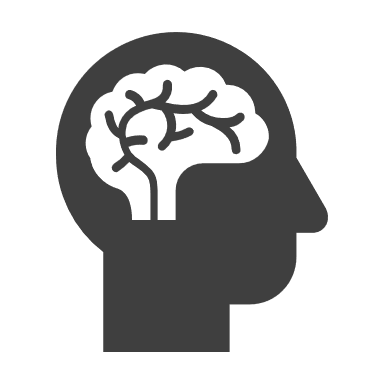 F2: Assessment & DDx
6
1 emergency setting              2 inpatient setting    
2 outpatient setting               3 different case types
F3: Management Plans
 low to med complexity pts
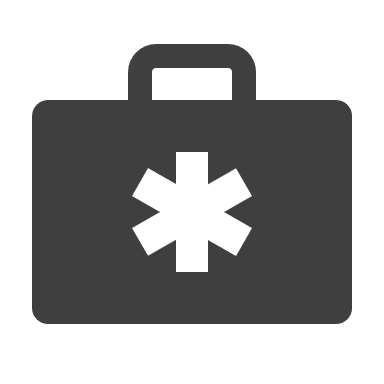 6
1 mood disorder                       1 psychotic disorder
1 personality disorder             1 SUD
1 anxiety / trauma / OCD
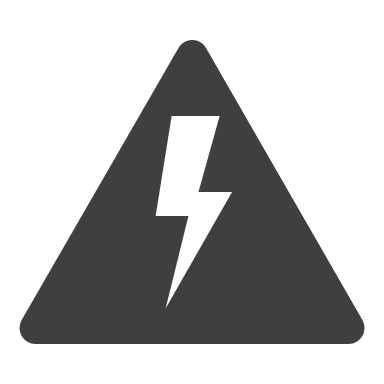 F4: Risk Assts & Safety Plans
5
1 non-SI self-injury                 1 active SI 
1 active HI or violent ideation or behaviour
F5: Critical Appraisal of Psych Literature
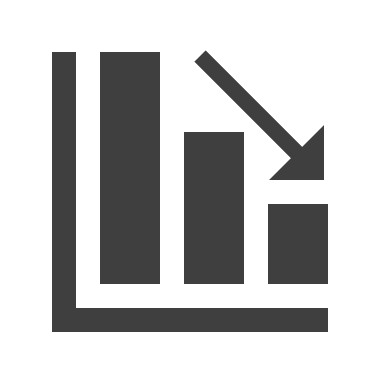 2